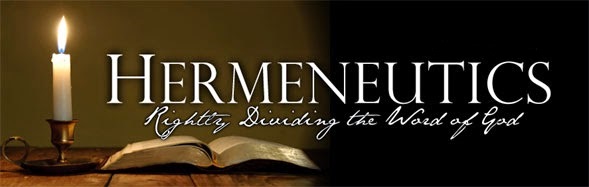 Hermeneutics
					Rightly Dividing the Word of God
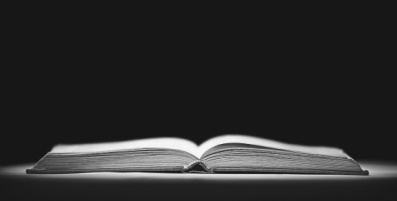 LESSON SEVEN:

Prophecy and the OT Prophets
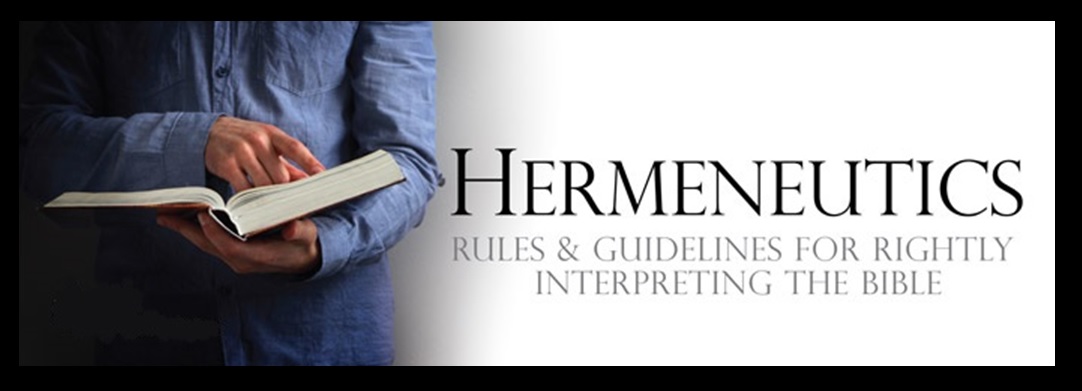 Hermeneutics
					Rightly Dividing the Word of God
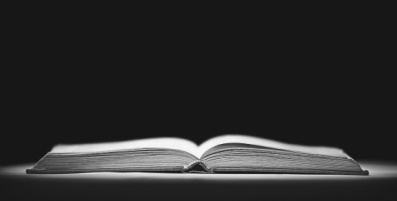 Hermeneutics
Theme verse

Nehemiah 8:8 -- 

They read from the book, from the law of God,
translating to give the sense
so that they understood the reading.
Hermeneutics
					Rightly Dividing the Word of God
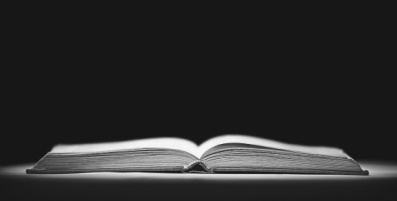 Prophecy and the OT Prophets
The Function of the Prophets

A.	The prophets were covenant enforcement mediators.

B.	The prophets’ message was not their own, but God’s.

C.	The prophets’ message is/was unoriginal.
Hermeneutics
					Rightly Dividing the Word of God
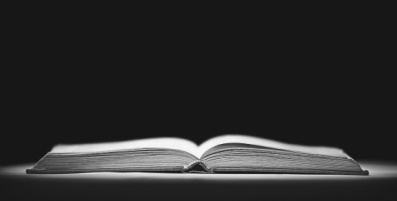 Prophecy and the OT Prophets
The Historical Context

A.	Between 760-460bc the 16 prophetical books of that 	time, saw the following concerning Israelite history:

	1.	Unprecedented political, military, economic, and 		social upheaval.

	2.	An enormous level of religious unfaithfulness and 		disregard for the Mosaic covenant.

	3.	Shifts in populations and national boundaries.
Hermeneutics
					Rightly Dividing the Word of God
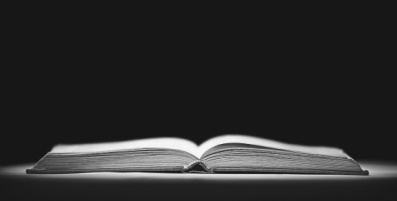 Prophecy and the OT Prophets
Forms of Prophetic Utterance

A.	Forth-telling.
	The vast majority of the prophet’s writing (or 	preaching) was to the people of his generation.

B.	Fore-telling.
	Statement made about future events.  Some were 	about the near future, others Messianic.

C.	The Lawsuit.
	God is the plaintiff, and judge, with Israel as the 	defendant.  There is a summons, a charge, evidence, 	and a verdict.  See Isa. 3:13-26).
Hermeneutics
					Rightly Dividing the Word of God
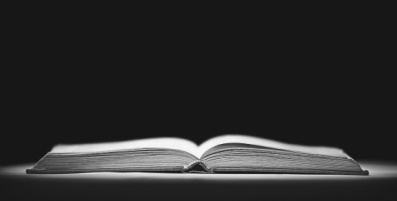 Prophecy and the OT Prophets
Forms of Prophetic Utterance

D.	The Woe.
	An oracle of disaster or death, or funeral mourning.
	1.	An announcement of distress (the woe).
	2.	The reason for the distress.
	3.	A prediction of doom (Hab. 2:6-8).

E.	The Promise.
	The “salvation oracle.”
	1.	A reference to the future.
	2.	A mention of radical change.
	3.	A mention of a blessing (Amos 9:11-15).
Hermeneutics
					Rightly Dividing the Word of God
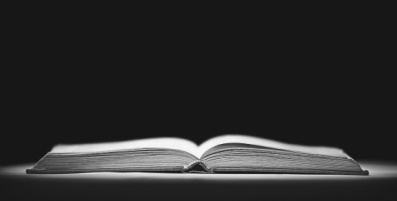 Prophecy and the OT Prophets
Forms of Prophetic Utterance

E.	Conclusion.

	Think oracles (paragraphs)!
Hermeneutics
					Rightly Dividing the Word of God
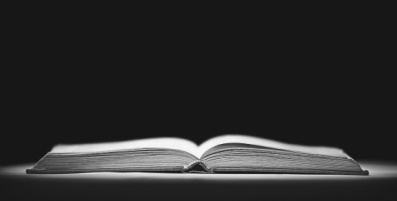 NEXT TIME…
The NT Gospels and Parables of Jesus

A.	How to Interpret the Gospels.
		One story, four accounts.

B.	The Teachings of Jesus.

C.	How to Interpret the Parables.
		Function and audience.
		The Kingdom of God.